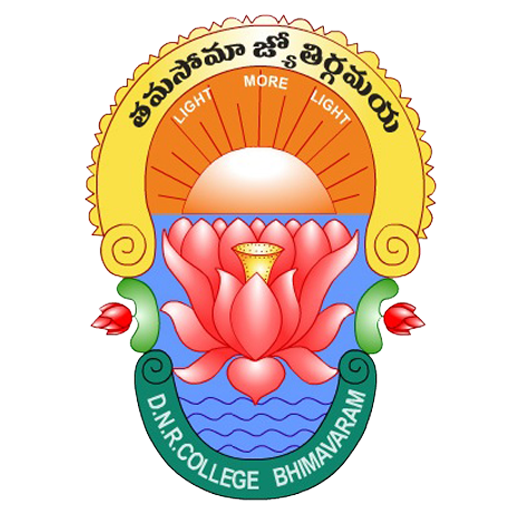 DANTULURI NARAYANA RAJU COLLEGE (Autonomous)
Semester-3
సృజనాత్మక రచన
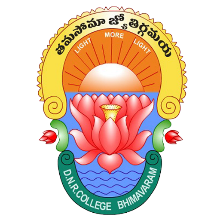 Prepared By:-
Sri . T Chitibabu
Lecturer
Department of Telugu (U.G)
III- అనువాద  రచన
అనువాదం - నిర్వచనం
అనువాదం - నిర్వచనం
ఆంగ్ల భాషా ప్రభావంతో నూతనంగా వచ్చిన తెలుగు ప్రక్రియ అనువాదం. ఇద్దరు వ్యక్తుల మధ్య వ్యవహరింపబడుతు భాష ఇద్దరి వ్యక్తుల మధ్య సంభాషణ రూపంలో ఉంటుంది కాబట్టి అది ద్విముఖి. భిన్న భాషలకు చెందిన వారు కలిసిన ఒకరి భాష మరొకరికి తెలియదు. కనుక మరొక భాష ద్వారా భావ వినిమయం జరగాలి అందుచేత అనువాదం అవుతుంది.
అనువాదం - నిర్వచనం
" ఒక భాషలో పుట్టిన గొప్ప సాహిత్యం ఇతర భాషల వారికి అందడానికి అనువాదం కావాలి. ప్రతి భాషలో ఉత్పన ఉత్తమ సాహిత్యాన్ని అనువాదం వలననే ఇతర దేశాలకు చెందిన ఇతర భాషలవారు చదివి ఆనందిస్తున్నారు. మొ టాల్స్టాయ్, చెకోవ్, పెరలబిక్, సోమర్ సెట్మామ్ వంటి అంతర్జాతీయ ఖ్యాతి వహించిన రచయితల గ్రంథాలను ప్రపంచమ చదివి ఆనందించడానికి అనువాదాలే కారణం.
అనువాదం - నిర్వచనం
" ఒక భాషలో పుట్టిన గొప్ప సాహిత్యం ఇతర భాషల వారికి అందడానికి అనువాదం కావాలి. ప్రతి భాషలో ఉత్పన ఉత్తమ సాహిత్యాన్ని అనువాదం వలననే ఇతర దేశాలకు చెందిన ఇతర భాషలవారు చదివి ఆనందిస్తున్నారు. మొ టాల్స్టాయ్, చెకోవ్, పెరలబిక్, సోమర్ సెట్మామ్ వంటి అంతర్జాతీయ ఖ్యాతి వహించిన రచయితల గ్రంథాలను ప్రపంచమ చదివి ఆనందించడానికి అనువాదాలే కారణం.
అనువాదం - నిర్వచనం
అనువాదం నిర్వచనం : 'వద్' అను ధాతువునకు 'అను' అనే ఉపసర్గ చేరడం వలన అనువాదం అనే ఏర్పడుతుంది. తిరిగి చెప్పడం అని దీని అర్థం. ఒక భాషలోని పదం, పదాంశం, పదబంధం, వాక్యం వాక్యాంగం, సముదాయం వీటిలో దేనినైనా మరో భాషలోకి మార్చి చెప్పడం లేదా రాయడాన్ని 'అనువాదం' అంటారు.
అనువాదం - నిర్వచనం
తెలుగులో నిఘంటువులు శబ్దరత్నాకరం, ఆంధ్రదీపిక, ఆంధ్ర వాచస్పత్యము వావిళ్ళ నిఘంటువు అన్నీ 'ఒకరు చెప్పిన దానిని మరల చెప్పుట' అనే అర్థం చెప్పాయి. సినిమాల్లో దీనిని డబ్బింగ్ అంటారు. ఆంగ్లంలో దీన్ని Trar tion అంటారు. అనువాదానికి భాషాంతరీకరణ, తర్జుమా అనే పర్యాయ పదాలున్నాయి.
అనువాదం - నిర్వచనం
"ఒక భాషలో ఉన్న విషయ పాఠాన్ని మరో భాషలోనికి సమానార్ధక పాఠంగా మార్చే ప్రక్రియను అనువాదం” కీట్ఫర్డ్ నిర్వచించాడు. "The replacement of Textual material in one language be equalent of textual material in another language".
అనువాదం - నిర్వచనం
ఈ నిర్వచనంలో మూడు విషయాలు తెలుసుకోవాలి.
1. మూల విషయం : అనువాదం కోసం ఎంచుకున్న విషయం.
2. మూల భాష : అనువాదం కోసం ఏ భాషను ఎంచుకున్నామో ఆ భాష,
3. లక్ష్య భాష. అంశాన్ని ఏ భాషలోకి అనువదించాలో ఆ భాష,
మూల రచనలో సారాంశం.